근대시대 일본제국주의의 대륙팽창과 조선침략- 3조 -
조장 : 일본어일본학과 신동진
조원 : 일본어일본학과 김가영
일본어일본학과 김민지
일본어일본학과 이은주
무역학과 오효효 (중국유학생)
정보통신학과 심성진 (중국유학생)
2
목차
1. 메이지 유신
2. 일본의 제국주의
3.  근대일본의 조선침략
4. 조선침략의 본격화
★ 갑신정변 이후 조선에서의 일본의 위축
★ 조선침략의 본격화
★ 일본의 조선침략의 특징 
    (청일전쟁, 시모노세키 조약, 
러일전쟁, 한일합병)
5. 끝맺음 ( 일본제국주의와 한국 )
6. 참고자료
3
1. 메이지유신
1853년 미국의 동인도함대 사령관의 
 방문을 시작으로 유신이 싹틈
1854년 미·일 화친조약
1858년 미·영·러·네·프 통상조약
1865년 개혁파의 반란 
1866년 막부의 패배
1867년 왕정복고가 이루어짐
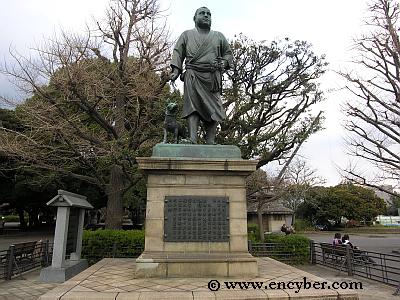 우에노 공원 입구에 세워 진 일본 메이지 
유신 일등 공신인 사이고 다카모리의 동상.
4
2. 일본의 제국주의
@ 일본제국주의 영상
메이지 유신을 통한 제국주의로의 발판
징병제 실시를 통한 군사력 강화. 
천황제적 절대주의를 국가구조 전 분야에서 실현 
아시아 여러 나라에 대해 청일전쟁, 러일전쟁 도발 등 침략전쟁 시작
5
3. 근대일본의 조선침략
1875년 연안포대의 포격을 유발하여 고의적으로 운요호사건
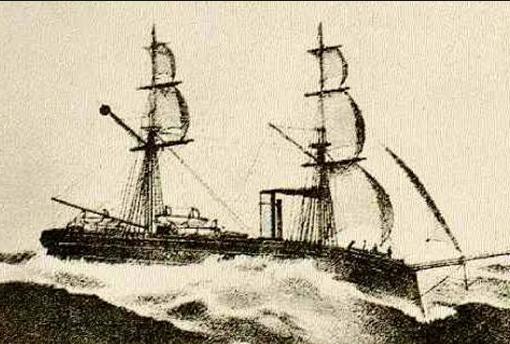 그림 – 운요호
   @ 운요호 사건
[Speaker Notes: 1875년 9월 20일 조선 해안을 탐측 연구하기 위해 왔다고 핑계를 대고 강화도 앞바다에 불법으로 침투하여, 해안 경비를 서던 조선 수군의 방어적 공격을 받자, 이에 대한 보복으로 함포공격을 가하고, 영종진에 상륙하여 조선수군을 공격하고 인적·물질적 피해를 입히고 퇴각한 사건.]
6
3. 근대일본의 조선침략
1876년 개항을 강요, 군함 2척, 400명의 병력 동원 협상 요구
1876년 강화도 조약 체결
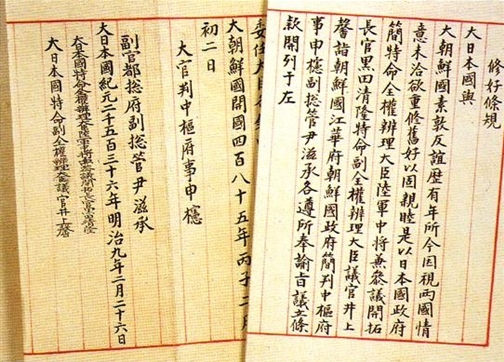 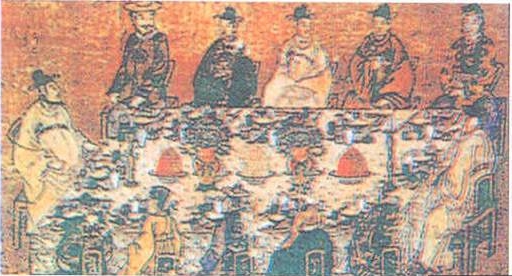 강화도 조약 문서
강화도 조약 조인식 광경
@  조약체결과정과 내용
7
3. 근대일본의 조선침략
1882년 임오군란을 일으킴
1882년 제물포 조약 체결.
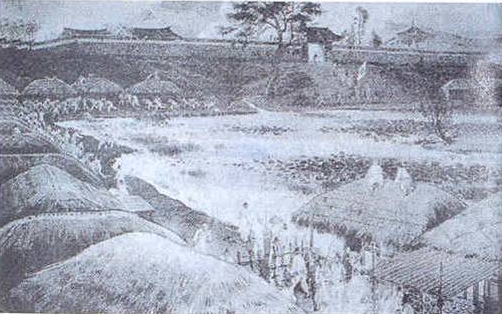 제물포 조약 원본
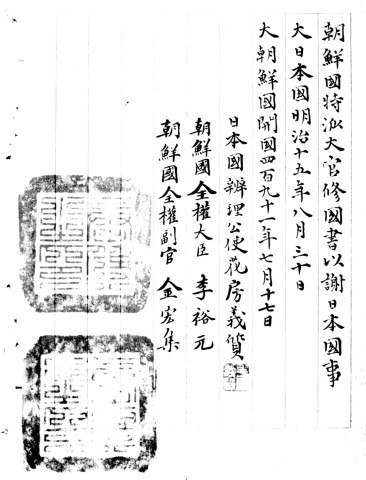 임오군란 때 
일본 공사관원 탈출도
@ 임오군란 전개과정 & 원인
8
구식군인의 모습
신식군인의 훈련 모습
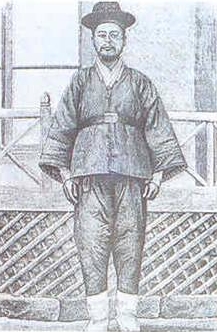 9
3. 근대일본의 조선침략
1884년 갑신정변을 일으킴
1885년 1월 한성조약 체결
1885년4월 텐진조약 체결
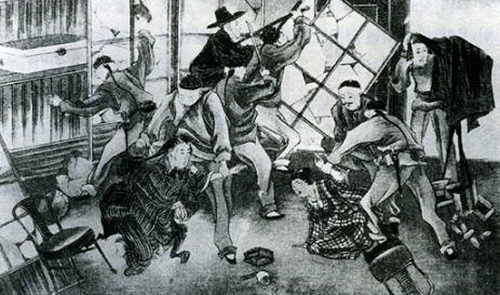 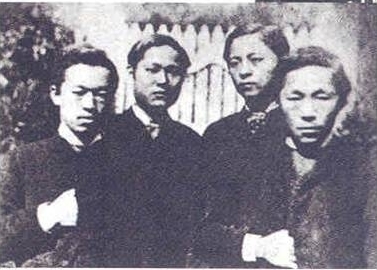 갑신정변
갑신정변 실패 후 일본 망명시절
< 박영효, 서광범, 서재필, 김옥균>
10
4. 조선침략의 본격화
★ 갑신정변 이후 조선에서의 일본의 위축

1885년 갑신정변 실패 → 일본의 정치적 개입 약화(일본외교의 일시적 방편)
조선에서의 중국세력 급격히 증강
조선정부는 미국과 유럽5개국에 외교사절과 전권대사 파견
조선침략을 위한 구실을 조작하여 일본에 유리한 정세 조성
11
4. 조선침략의 본격화
★ 조선침략의 본격화

일본은 조선정부에 정치·군사적 압력을 가하며 계속 군대 증파
 7월23일 일본은 경복궁 점령. 조선군대 무장 해제
친일파로 구성된 신정권 수립
조선은 일본으로 하여금 동맹조약 체결
시모노세키 조약 체결
12
4. 조선침략의 본격화
★ 일본의 조선침략의 특징 
* 청일전쟁
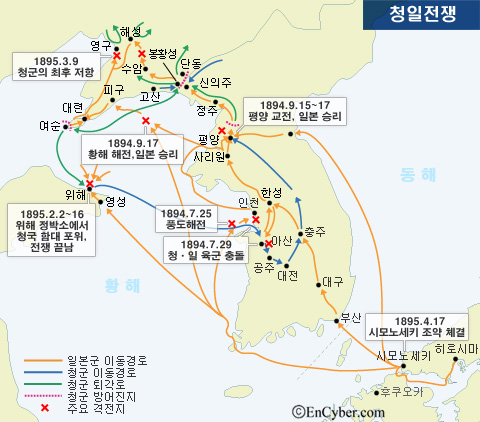 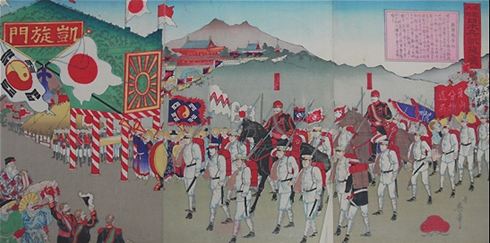 ▲ ‘우키요에’기록의 청일전쟁 목판화판

◀청일전쟁의 이동경로
[Speaker Notes: 1871년 청과 수호조약을 체결하고 화친관계를 맺음
1876년 일본은 조선과 수호조약 강제 체결
 1877년 청일양국은 텐진조약 체결
 1879년 류큐를 병합하여 오키나와 현 설치· 1894년 조선에서 동학농민운동 발생
 1895년 일본과 청국은 시모노세키 조약 체결]
13
4. 조선침략의 본격화
*시모노세키조약
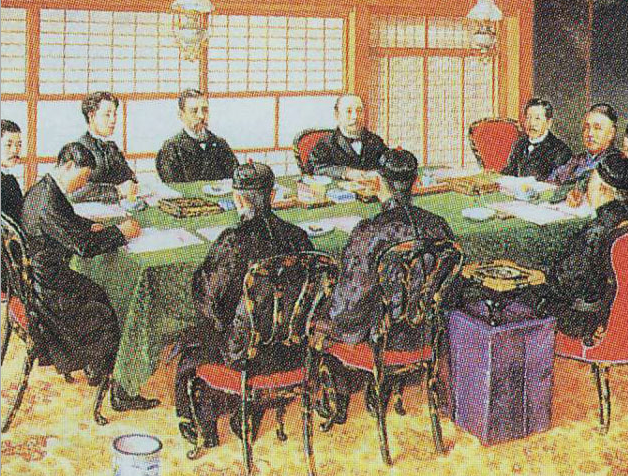 시모노세키조약 체결장면
[Speaker Notes: *시모노세키조약
청의 요청으로 1895년 일본과 청나라는 시모노세키조약 체결
조선에 있어서의 일본의 국제적 위치 확립
청의 조선에 대한 종주권 부정]
14
4. 조선침략의 본격화
*러일전쟁
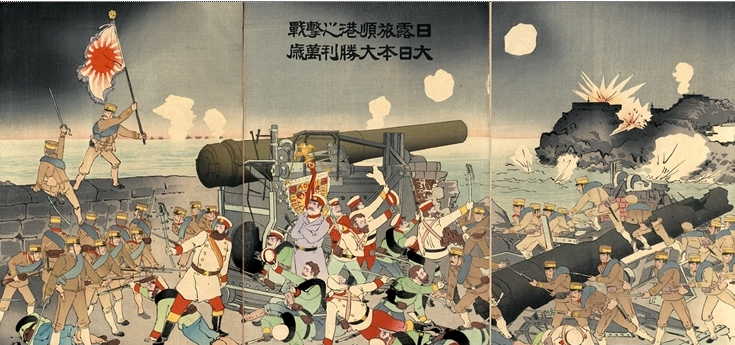 ▲ 러일전쟁의 목판화

◀ 러일전쟁의 상황지도
[Speaker Notes: *러일전쟁
시모노세키 조약으로 청나라는 조선에 대한 종주권을 포기, 대만과 요동반도를 일본에 양도. 
러시아, 독일 제국, 프랑스는 삼국간섭으로 요동반도와 여순항을 포기하도록 압력을 행사함.
이토 히로부미는 러시아와의 협상에서 러시아의 만주에 대한 권한을 인정하는 대신 일본의 한반도에 대한 권한을 인정할 것을 제안. 
러시아는 만주에 대한 독점권, 한반도의 북위 39도 이북에 대한 중립지역 설정, 한반도의 군사적 이용 불가를 주장. 
일본은 1904년 2월 10일 러시아에 대하여 선전포고
본 군은 1905년 5월 27일 ~ 5월 28일에 러시아 군대와 교전
쓰시마 해전 후, 일본군은 사할린 전체를 점령
1905년 9월 5일, 포츠머스에서 강화조약이 체결.]
15
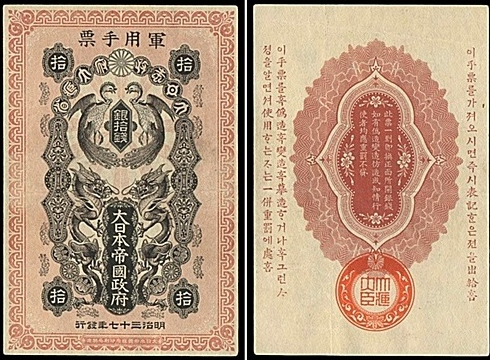 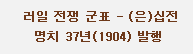 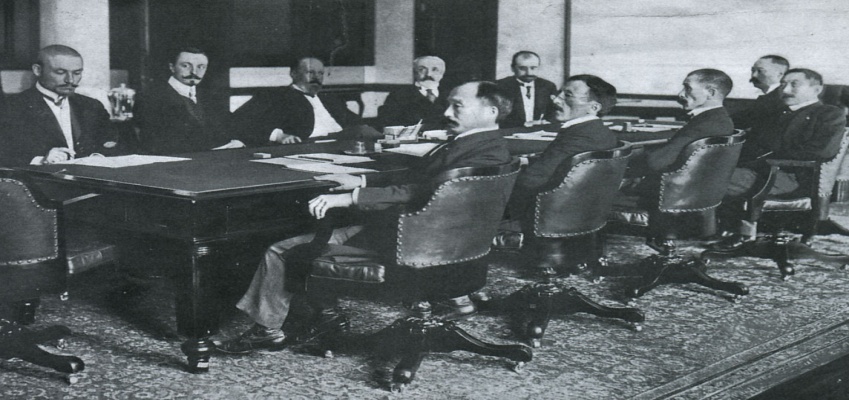 포스머스 조약 때의 러시아 대표단
@ 러일전쟁 관련영상   * 1     * 2
16
4. 조선침략의 본격화
* 한일합병조약
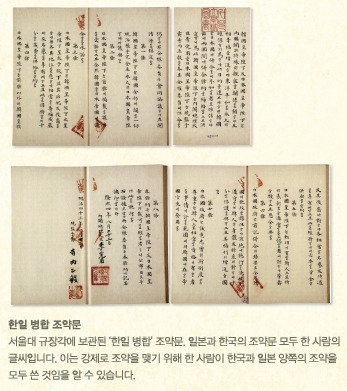 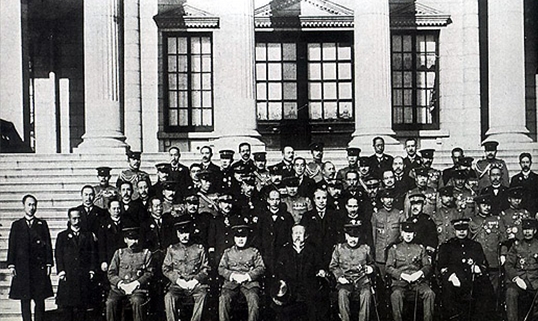 한일합방 직후 덕수궁 석조전 앞에서 자리를 함께 한 대한제국 황족들과 조선총독부 고위관리들.
[Speaker Notes: * 한일합병조약의 공포
1904년 2월 일본은 대군을 한반도에 상륙시켜 점령한 후 ‘한일의정서’를 조인했다.
8월에는 ‘제 1차 한일협약’에 조인했다
일본정부는 이토 히로부미를 파견하여 ‘제 2차 한일협약’ 즉, ‘을사조약’을 맺는다. 
1907년 6월의 헤이그 밀사사건으로 한국 전권을 장악, 내각과 중요 관직의 임명은 통감의 동의를 거치도록 결의. 이토는 고종 퇴위시킴.
‘제 3차 한일협약’을 강제로 체결, 군대 해산
한국의 ‘병합’은 7월6일 정식으로 각의에서 결정. 
1910년 8월29일 이완용과 ‘한국병합에 관한 조약’을 맺었다.]
17
5. 끝맺음 ( 일본제국주의와 한국 )
메이지 유신을 통한 제국주의 침략의 피해국으로 강화도 조약이라는 불평등 조약을 체결하게 되었고 계속해서 이루어진 일본의 내정간섭은 결국 일본의 한국 식민지배까지 이어졌다고 한다. 한국은 일본의 이러한 지배하에 대륙진출의 발판이 되어야 했고, 갖은 이권 침탈을 당하였으며 일본정부에 의해 강제적인 근대화를 이루어야 했다.
18
6. 참고자료
『일본사』죤W.홀 저 
『아시아 연대와 일본제국주의 (대륙낭인과 대륙팽창)』한상일 저
『왜곡의 역사와 한일관계』최장근 저 
『한권으로 보는 일본사 101장면』강창일 저
인터넷 검색자료
동영상&이미지 인터넷 카페나 블로그 출처
19
*감사합니다. 

이상으로 
3조 발표를 
마치겠습니다.